Обмен простых белков
План:
Переваривание белков в ЖКТ и всасывание продуктов переваривания в энтероциты. 
Процессы гниения белков в кишечнике и обезвреживания продуктов гниения в печени. 
Общие пути превращения аминоислот.
Пути вхождения аминокислот в цикл Кребса.
Эндопептидазы  желудка: пепсин, гастриксин, у грудных детей - реннин. 
Эндопептидазы кишечника: трипсин, химотрипсин, эластаза.
Экзопептидазы: карбоксипептидазы А и В, аминопептидазы, дипептидазы.
Синтез соляной кислоты
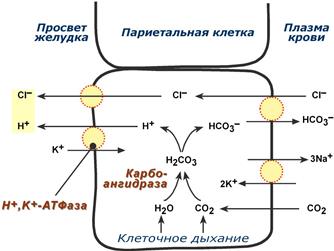 Функции соляной кислоты
денатурация белков пищи
бактерицидное действие
превращение неактивного пепсиногена в активный пепсин
снижение рН желудочного содержимого до 1,5-2,5
после перехода в 12-перстную кишку – стимуляция секреции кишечных гормонов и, следовательно, выделения панкреатического сока и желчи.
Гипоацидное состояние
снижение переваривания белков как в желудке, так и в кишечнике
активация процессов брожения в желудке
активация процесса гниения белков в толстой кишке, бурление в кишечнике и метеоризм
уменьшение высвобождения от белков и возникновение дефицита минеральных веществ (железо, медь, магний, цинк, йод и др)
снижение высвобождения и всасывания ряда витаминов – развитие гиповитаминозов (B1, B2, B6, B12, H)
снижение синтеза обкладочными клетками внутреннего фактора Касла и снижение всасывания витамина B12
снижение секреции кишечных гормонов и, как следствие, уменьшение выделения желчи и панкреатического сока
Гиперацидное состояние
воспаления стенки желудка: эрозии,  язвенная болезниь желудка и двенадцатипеперстной кишки.
Превращение пепсиногена в пепсин
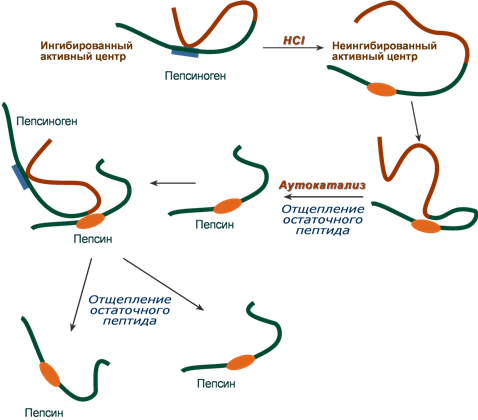 транспортные системы:
для крупных нейтральных, в том числе алифатических и ароматических аминокислот,
для малых нейтральных – аланина, серина, треонина,
для основных аминокислот – аргинина и лизина,
для кислых аминокислот – аспартата и глутамата,
для малых аминокислот – глицина, пролина и оксипролина.
Вторичный активный транспорт аминокислот через мембраны
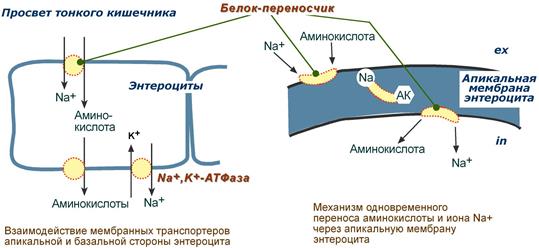 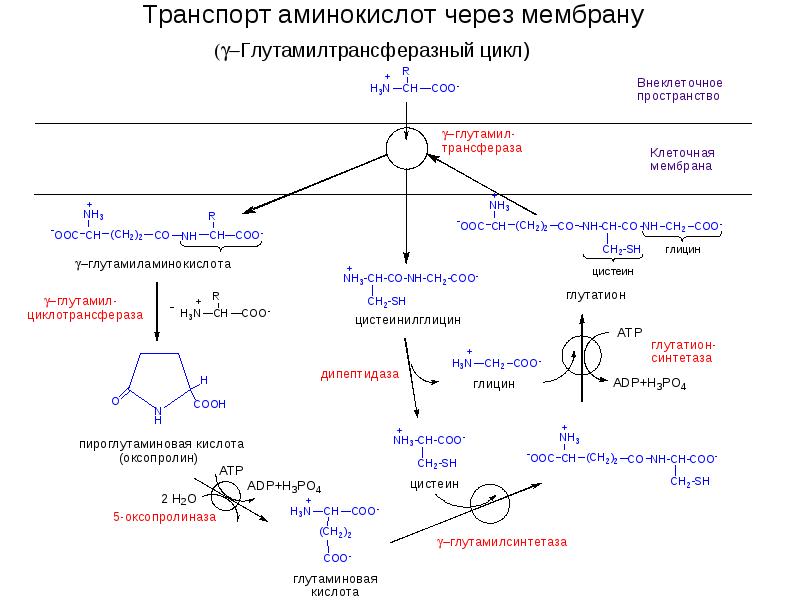 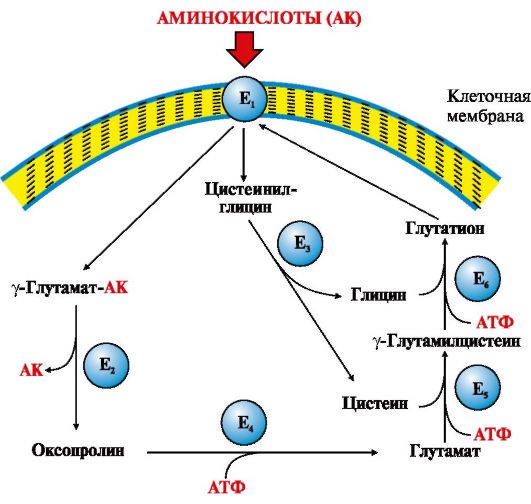 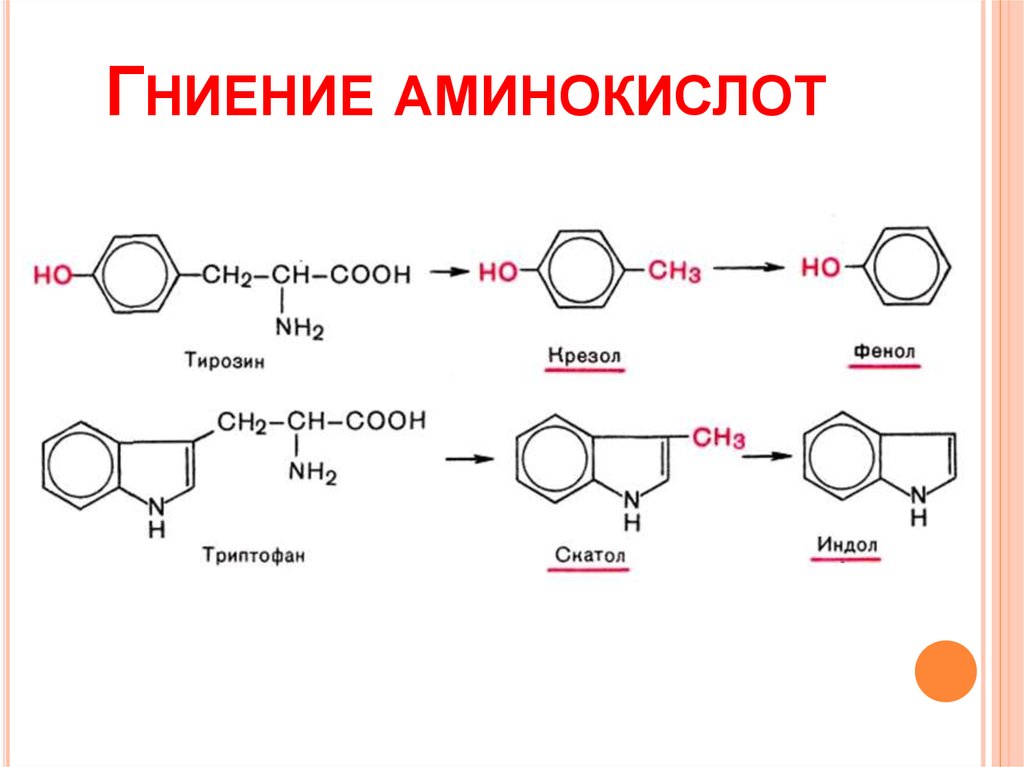 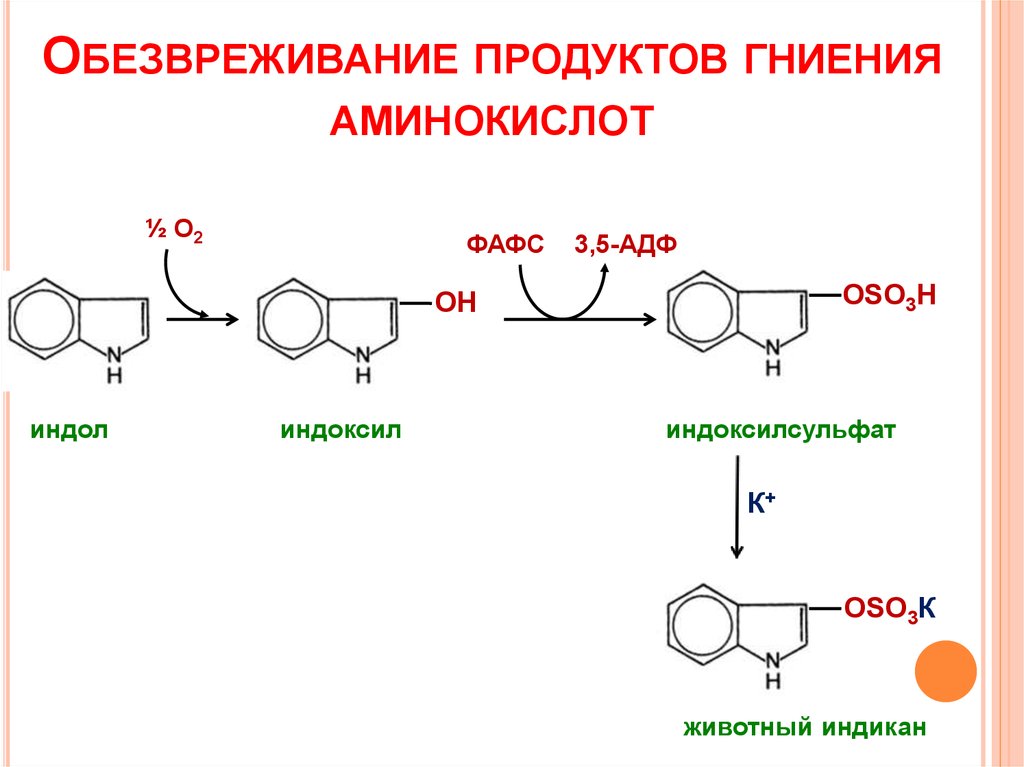 Возможные пути превращений аминокислот
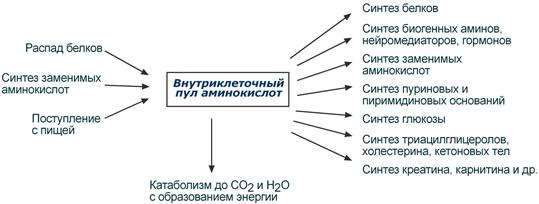 Пути катаболизма аминокислот
Общие пути превращения аминокислот
Дезаминирование
Декарбоксилирование
Трансаминирование
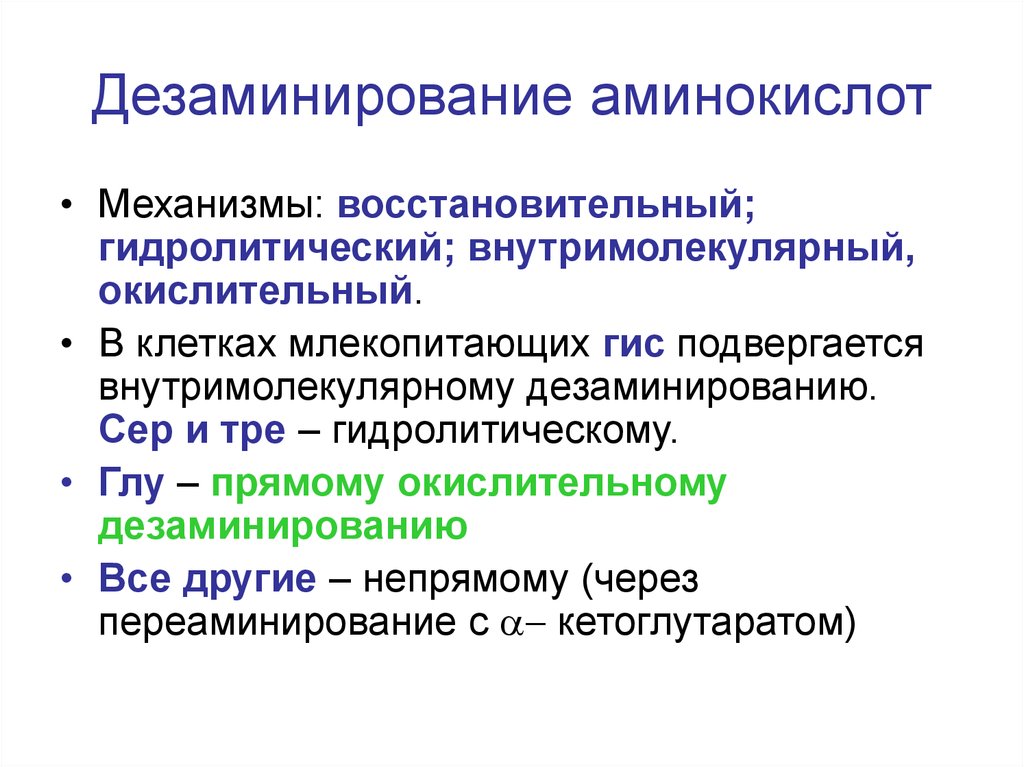 Окислительное дезаминирование
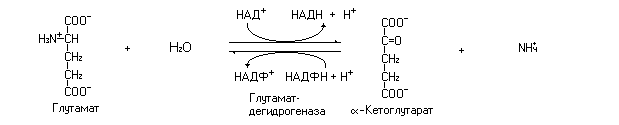 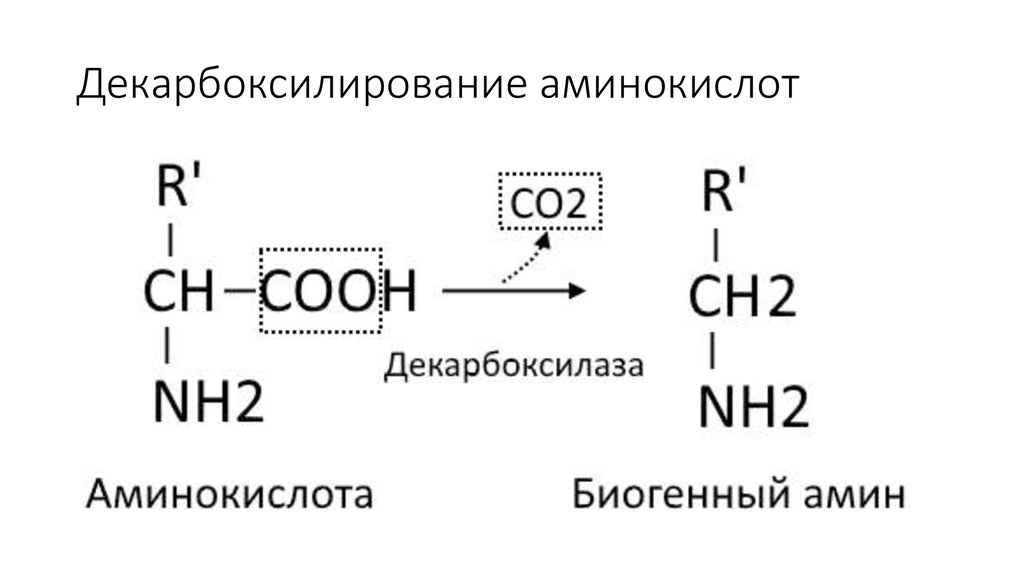 Декарбоксилирование гистидина
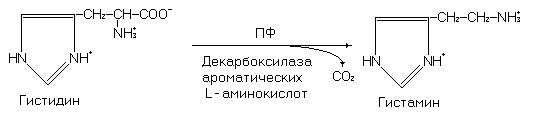 Трансаминирование аланина
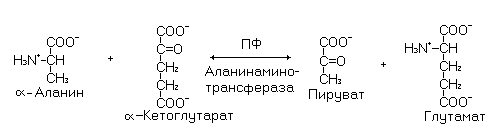 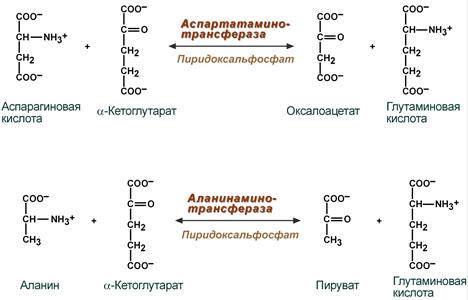 Метаболизм аминокислот
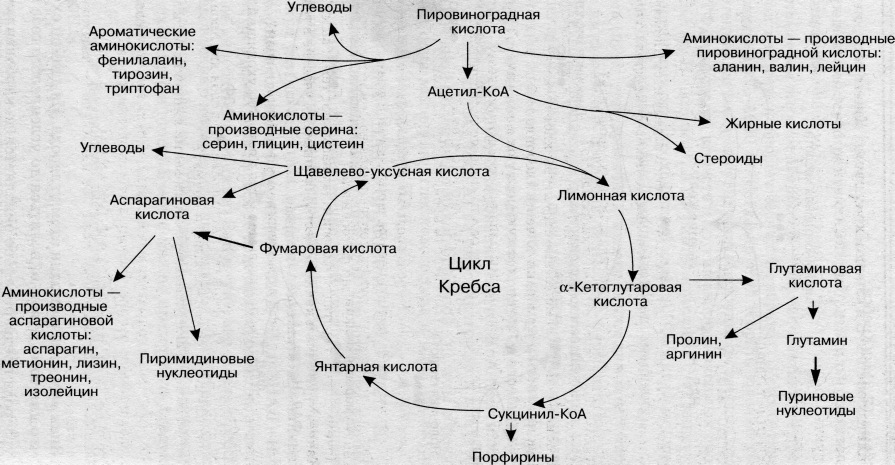 спасибо